あなたの声をお聞かせください
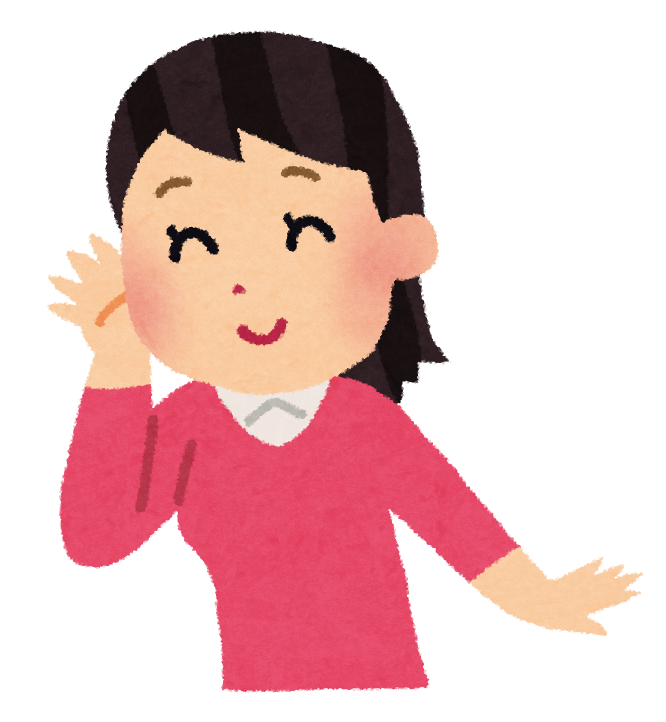 多賀・未来づくり準備会では、多賀地区の目指す将来像として５つの「なりたいまち」を考えました。皆さまは多賀地区の現状や課題（困りごと）として何が思い浮かびますか？
　日頃、生活している中で感じていることやコロナ禍で所属する団体の困りごとなどがありましたら、下のアンケート用紙、又は右のＱＲコードから、あなたの声をお聞かせください！！
　　　　回答期日：令和４年３月１５日（火）までに
                         多賀公民館のアンケートボックスに入れてください。
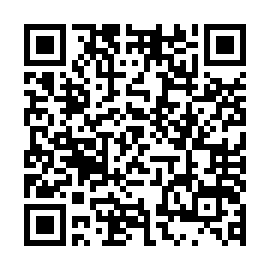 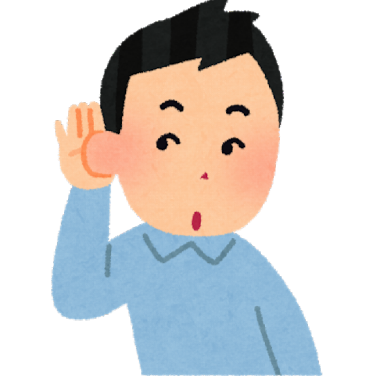 問合せ先：多賀公民館（越智・森川）
☎  0898-64-2083　
✉  taga-k@saijo-city.jp
多賀地区「なりたいまちの将来像」アンケート
あなたの性別　　　□ 男性　□ 女性　□ その他
あなたの世帯　　　□ 単身　□ 夫婦のみ　□ 親子　□ 三世代　□ その他
あなたの年代　　　□ 1９歳以下　□　20代　□ 30代　□ 40代　□ 50代　□ 60代　□ 70代　□８０歳以上
お住いの地区　　　□ 北条　□ 新田　□ 三津屋　□ その他
所 属 団 体 等　　　□ 自治会役員　□ PTA・愛護班役員　□ 学生　□ その他団体役員　□ その他
１．「多賀・未来づくり準備会」（裏面参照）を知っていますか。
　　　□ 知っている　　□ 知らない

２．１．で「知っている」と答えた人は、どこで準備会を知りましたか。
　　　□ 広報９月号の特集記事　□ 公民館だより　□ 知り合いから　□ その他（　　　　　　　）

３．次の５つが準備会で考えた多賀地区の将来像です。
　　あなたが共感できる将来像は？（複数回答可）
　　　□ 防災に強い助け合うまち　　　　　　　　□ みんながつながる仲良しのまち
　　　□ 子育てしやすく高齢者にやさしいまち　　□ 伝統・文化を受け継ぐ楽しいまち
　　　□ 自然を愛する美しいまち　　□ その他（　　　　　　　　　　　　　　　　　　　　）

４．「防災に強い助け合うまち」について
　（１）防災訓練に参加したことがありますか？
　　　□ いつも参加している　　□ ときどき参加している　　□ 参加したことがない
　（２）「防災に強い助け合うまち」で、できていると思うことがありますか。
　　　（　　　　　　　　　　　　　　　　　　　　　　　　　　　　　　　　　　　）
　（３）いま、できていないと思うことや困っていることがありますか。
　　　（　　　　　　　　　　　　　　　　　　　　　　　　　　　　　　　　　　　）
５．「みんながつながる仲良しのまち」について
　　（１）地域の人と１日どのくらいあいさつしていますか？
　　　　　□ ０人　　□ １～５人　　□ 6人以上
　　（２）「みんながつながる仲良しのまち」で、できていると思うことがありますか。
　　　　（　　　　　　　　　　　　　　　　　　　　　　　　　　　　　　　　　　　）
　　（３）いま、できていないと思うことや困っていることがありますか。
　　　　（　　　　　　　　　　　　　　　　　　　　　　　　　　　　　　　　　　　）

６．「子育てしやすく高齢者にやさしいまち」について
　　（１）気軽に相談できる人がいますか？　または、相談できる場所がありますか？
　　　　　□ はい　　□ いいえ
　　（２）「子育てしやすく高齢者にやさしいまち」で、できていると思うことがありますか。
　　　　（　　　　　　　　　　　　　　　　　　　　　　　　　　　　　　　　　　　）
　　（３）いま、できていないと思うことや困っていることがありますか。
　　　　（　　　　　　　　　　　　　　　　　　　　　　　　　　　　　　　　　　　）

７．「伝統・文化を受け継ぐ楽しいまち」について
　　（１）地域の行事に参加していますか？	
　　　　　□ いつも参加している　　□ ときどき参加している　　□ 参加したことがない
　　（２）「伝統・文化を受け継ぐ楽しいまち」で、できていると思うことがありますか。
　　　　（　　　　　　　　　　　　　　　　　　　　　　　　　　　　　　　　　　　）
　　（３）できていないと思うことや困っていることがありますか。
　　　　（　　　　　　　　　　　　　　　　　　　　　　　　　　　　　　　　　　　）

８．「自然を愛する美しいまち」について
　　（１）多賀地区は、きれいなまちだと思いますか？
　　　　　□ きれいである　　□ ふつう　　□ きれいじゃない
　　（２）「自然を愛する美しいまち」で、できていると思うことがありますか。
　　　　（　　　　　　　　　　　　　　　　　　　　　　　　　　　　　　　　　　　）
　　（３）いま、できていないと思うことや困っていることがありますか。
　　　　（　　　　　　　　　　　　　　　　　　　　　　　　　　　　　　　　　　　）

９．その他
　　（１）コロナ禍で困ったことや悩み事はありますか？
　　　　　□ ある　　□ ない
　　（２）「ある」と答えた方は、具体的にその内容を記入してください。
　　　　　（　　　　　　　　　　　　　　　　　　　　　　　　　　　　　　　　　　）
　　　　　　例：人ごみに行くのが不安。子(孫)に会えない。仕事がない。○○活動ができない。など
　　（３）その他ご意見がありましたら、ご自由にお書きください。
　　　　　（　　　　　　　　　　　　　　　　　　　　　　　　　　　　　　　　　　）
アンケートは以上です。個人情報の保護に基づき、いただいたアンケートは慎重に保管し、この結果を今後の地域づくりに役立てたいと思います。ご協力いただき、ありがとうございました。
※ 「多賀・未来づくり準備会」に興味のある方は、住所・氏名・連絡先（電話番号またはメールアドレス）をご記入ください。
住所（　　　　　　　　　　　）　氏名（　　　　　　　　　　）　連絡先（　　　　　　　　　　　）